High Level PCL Process
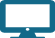 Step 5
Step 6
Step 7
Step 8
Step 9
Step 10
Step 11
Step 12
Step 1
Step 2
Step 3
Step 4
NBIB Schedules investigation
VROC receives Advance Products and processes for Int TS determination
NBIB Completes investigation
DOD CAF adjudicator reviews investigation results and vets the application against adjudicative guidelines
Issues ?…
No: grant final eligibility. 
Yes: DOD CAF send SOR to DOHA for legal review
If DOHA agrees, send to FSO/Subject
If DOHA disagrees, recommend final eligibility
Subject responds to SOR and returns response to DOHA. If the subject does not respond, DoDCAF posts Denial/ Revocation and subject is eligible for reapplication after 1 year
Admin Determination or official hearing for final determination
FSO identifies need and initiate e-QIP and instruct applicant to complete
Applicant completes e-QIP, FSO reviews for completeness and releases to VROC and submits eFP
VROC reviews e‐QIP for issues and completeness
If complete, VROC reviews SAC for Int Sec determination OR Int TS. If Secret eligibility exists and the SAC is complete and VROC releases to NBIB
If incomplete, VROC revises and sends back to FSO for corrections
[Speaker Notes: It is our mission to make interim determinations and ensure timely support to Industry personnel; getting trusted, cleared people to work as quickly as possible, and in the interest of national security.
For an Interim to be granted, DoD policy now requires:
Favorable review of the SF-86
Fingerprint check
Proof of U.S. citizenship
Local Records Checks



Tips to Aid in Successful Processing of Your e-QIP
Validate need
Encourage applicant to review information for completeness and accuracy prior to submitting (FSO should do the same prior to releasing to VROC)
Leverage Click to Sign (C2S) for all forms associated with the e-QIP
Electronic fingerprints should be submitted at the same time or just before an investigation request is released to DCSA in JPAS. You can confirm that the National Background Investigations Bureau (NBIB) has processed the fingerprints by checking SII in JPAS which indicates a "SAC" closed]